Figure 1 A progression of useful data sources as related to the underlying infection and associated behaviors.
J Am Med Inform Assoc, Volume 11, Issue 2, March 2004, Pages 141–150, https://doi.org/10.1197/jamia.M1356
The content of this slide may be subject to copyright: please see the slide notes for details.
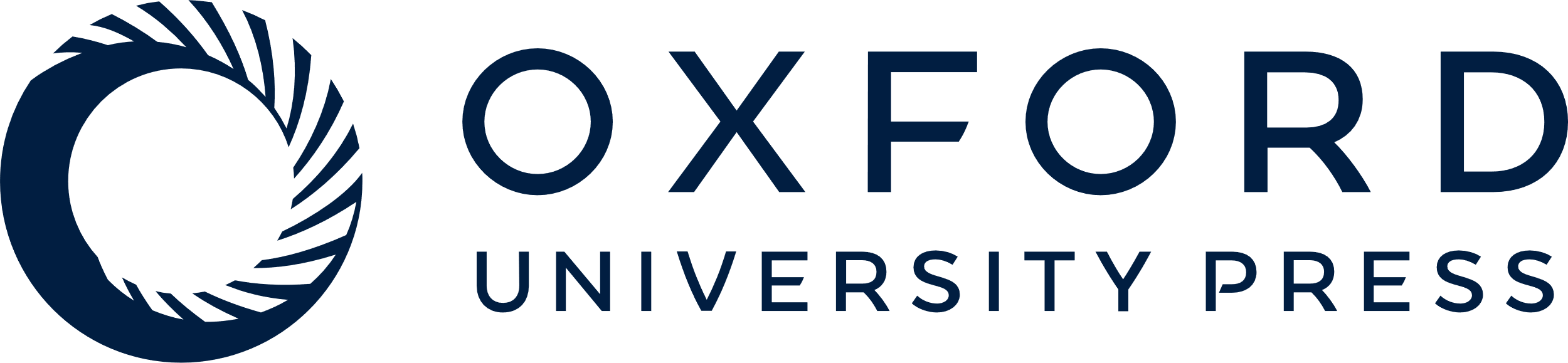 [Speaker Notes: Figure 1 A progression of useful data sources as related to the underlying infection and associated behaviors.


Unless provided in the caption above, the following copyright applies to the content of this slide: American Medical Informatics Association]